CEOS-UNFCCC InterfaceandCOP-28 Planning
Jeff Privette, Chair (NOAA)
Wenying Su, Vice-Chair (NASA)
CEOS SIT TW
Frascati
18 October 2023
Outline
GCOS IP Response
COP-28 Preparation including SBSTA Statement
UNFCCC Research and Systematic Observation (RSO) Interface
Discussion
Interface challenges & obstacles to EO Data uptake
GCOS Implementation Plan
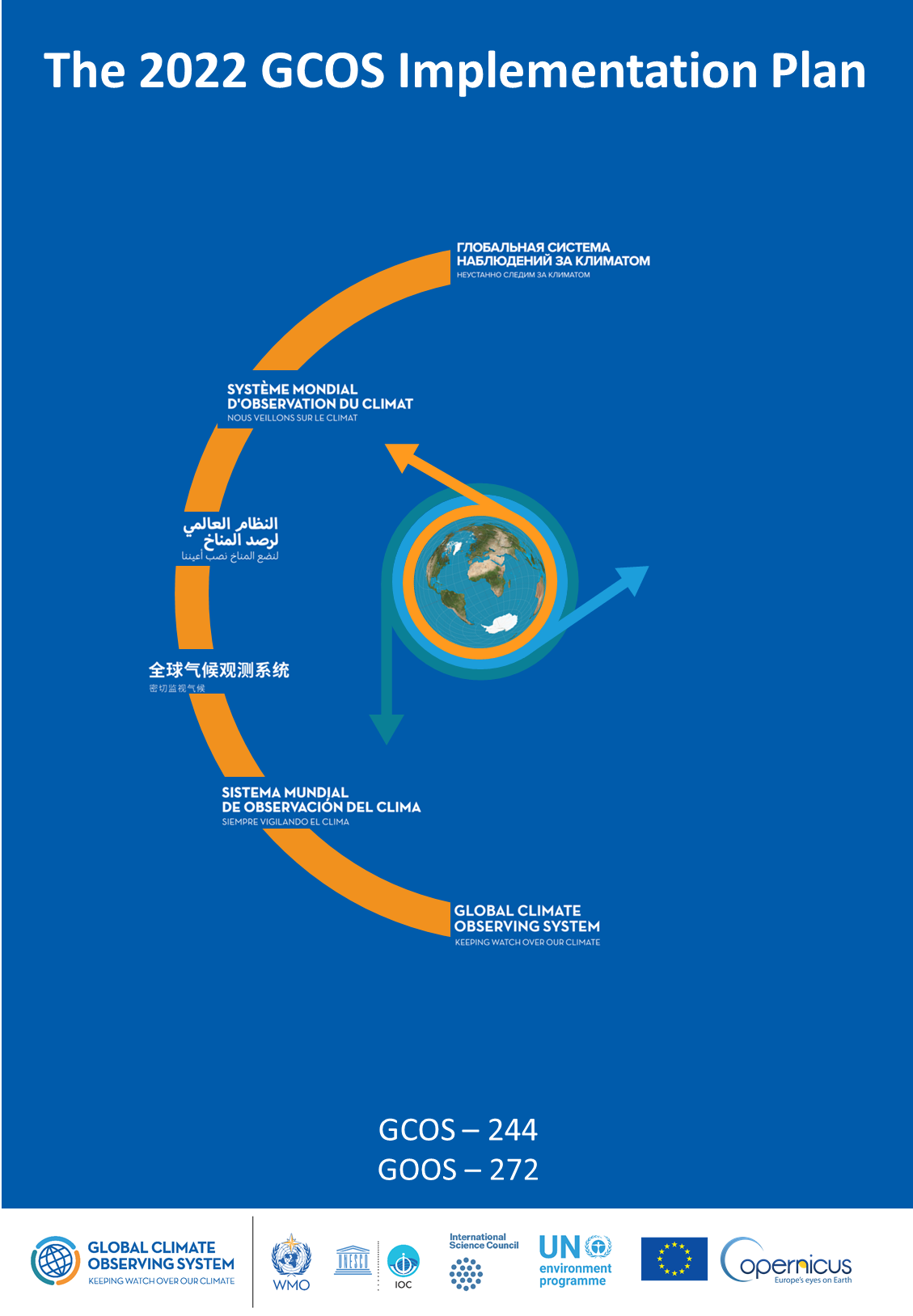 Description
Recommendations (Actions) for a sustained and fit for purpose for a Global Climate Observing System
Climate monitoring needs over the full Earth system
Water, energy and carbon cycles
Produced every 5-6 years
Submitted to UNFCCC and the GCOS sponsors
2022 version has some new features
Space Agency Supplement
Fewer, more focused, and integrated actions
Clearer identification of the stakeholders needing to respond
The updated ECV requirements are presented in a separate document –The 2022 GCOS ECVs Requirements (GCOS 245).
16 Actions in the Space Agency Supplement
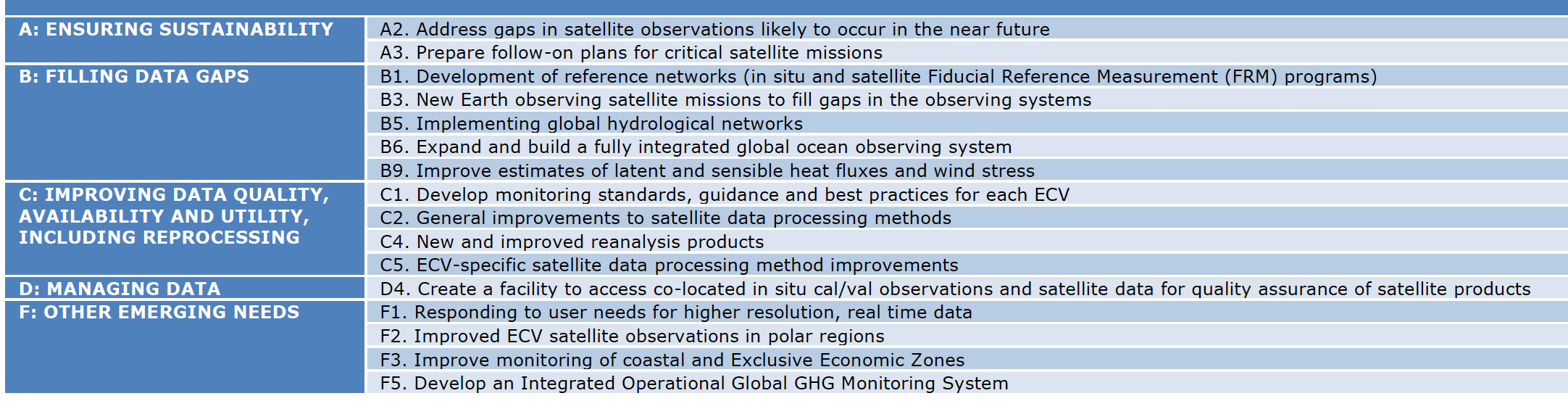 Most Actions have multiple activities
Space agencies play minor role in 3 Actions
Space agencies collaborate with others on 2 Actions
Example: Action A2: Address gaps in satellite observations likely to occur in the near future
Altimetry in the polar regions
Gravimetry missions
Biomass measurements
Limb-sounding missions capable of measuring several ECVs in the UTLS and stratosphere
Sea surface salinity measurements
Wind lidar
Global scale ice surface elevation
Response Approach
WGClimate working closely with GCOS Secretariat (routine & ad hoc meetings)
Clarification of Actions, needs, uses
Response template

Tiered work schedule
Split the work across 2023-2024
2023: Addressing 21 activities
Response Schedule
October 20, 2023: Compile and review internal responses on all 21 activities
October 25, 2023: Submit draft responses to GCOS Secretariat for Panel review
February 2024: Submit to CEOS and CGMS for review
Many remaining activities are cross-cutting
	- Started conversations with relevant VCs and COAST on responding
	- Requires continued GCOS collaboration to resolve
Statement to SBSTA for COP-28
Role: Educate and advocate CEOS-CGMS findings and recommendations
Goal: Impact RSO section of SBSTA Report to COP-28 Parties
WGClimate is the unified and collective CEOS-CGMS communications point with SBSTA

Key Points in 2023 Statement
Systematic Stocktakes, GHG observing advances, AFOLU, NewSpace, EO in Inventories
Current draft vetted through WGClimate and GCOS
Now under review by the CEOS and CGMS SECs
SIT TW: Welcome suggestions from all members
Suggested edits due by October 23 (+/-)
CSA will read a condensed version to SBSTA Plenary at start of COP-28
WGClimate will support SBSTA Secretariat (T. Tollman) throughout
COP-28 Earth Information Day
Mandated activity sponsored by SBSTA
December 3rd, 2023
August planning meetings with Jo Post and/or Tracy Tollman (SBSTA Sec)
Expected format: 3 hours plenary presentations, 1 hour World Cafes
Contributors: CEOS, CGMS, GEO, GCOS, WMO, IPCC-Inventories, GOOS
UNFCCC Parties are “customers”, ideally provide agenda topics to SBSTA
2023 agenda more driven by Contributors

WGClimate discussion Tuesday
Short- and Long-term tasks
Short (weeks): Focus topics for COP-28 EID
Long (out years): Format & process to meet Parties’ needs, achieve CEOS-CGMS goals
COP-28 Earth Information Day
COP-28 Planning
Focus on Plenary talk (longer [7-10 min.], focused attention, message control, greater impact)
Susanne Mecklenburg will present
3 topics
Stocktakes and systematic observations, emissions (e.g., CH4 Pledges), NewSpace, role with G3W
AFOLU Roadmap
GCOS relationship, SARGIP, Actions granular trend (3rd-4th pillar of Architecture), WGCapD/WGDisasters 
Next steps
SBSTA and Contributor organizations meet this afternoon
Su, Jeff participating
Brainstorm and downselect topics for World Cafes
Develop presentation – Susanne
Develop Café materials – WGClimate (only Susanne will be onsite)
Develop and provide informal RSO text suggestions to SBSTA – Jeff
Space Leaders Summit
UAESA is sponsor and coordinator
Limited participation
Proposing a Space Agency Pledge, with notional principles
Enhancing Data Sharing
Strengthening Climate Research
Supporting Comprehensive Climate Monitoring
Promoting Sustainable Space Operations
Raising Awareness about Climate Change
Technological Solutions and Entrepreneurship
Financing Space-Climate Programs
Space Pavilion
Pathfinding event for Space
Individual agencies (sometimes collaboratively) sponsoring activities
WGClimate unable to mobilize in time to meet government and COP deadlines
Extensive coordination required for participating in COP
Learning of opportunities to participate as an organization
Organizational planning, coordination with home governments on messaging
Pathway to proposing side events and activities
Requesting/securing membership on travel delegation
Identifying funding sources if required